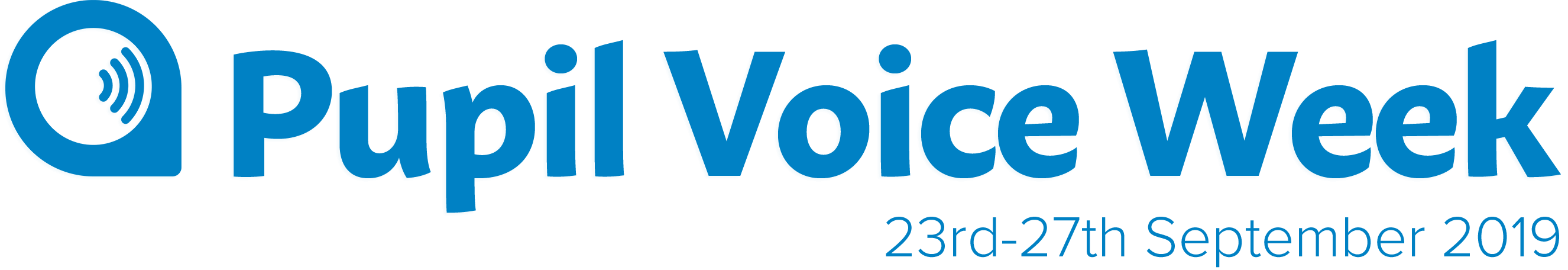 Our Voice
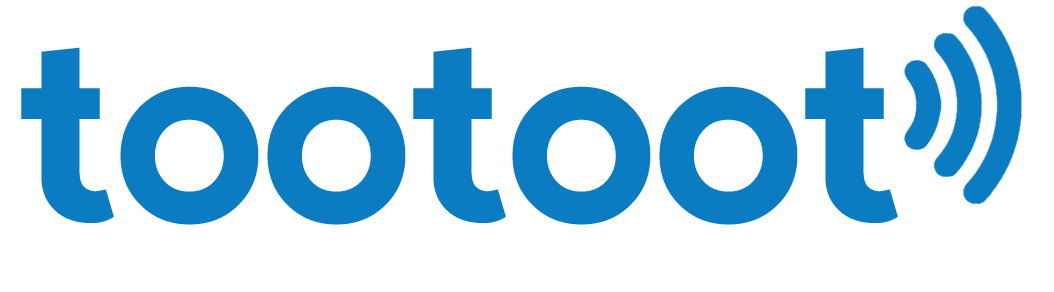 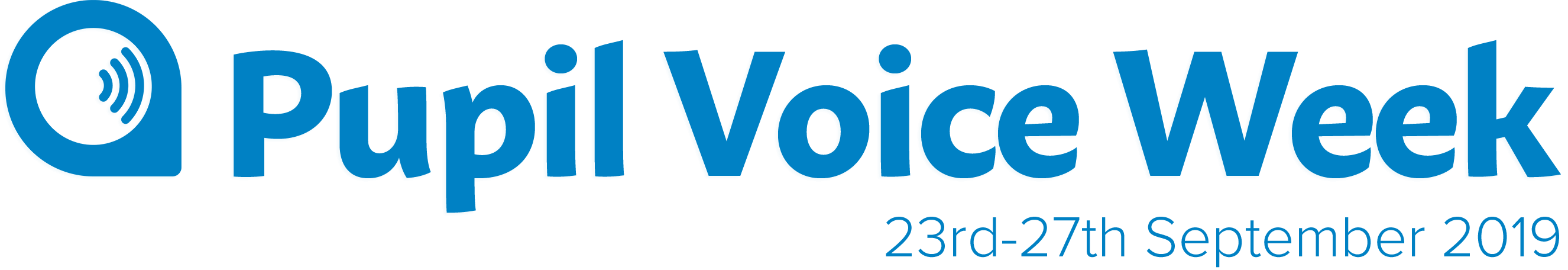 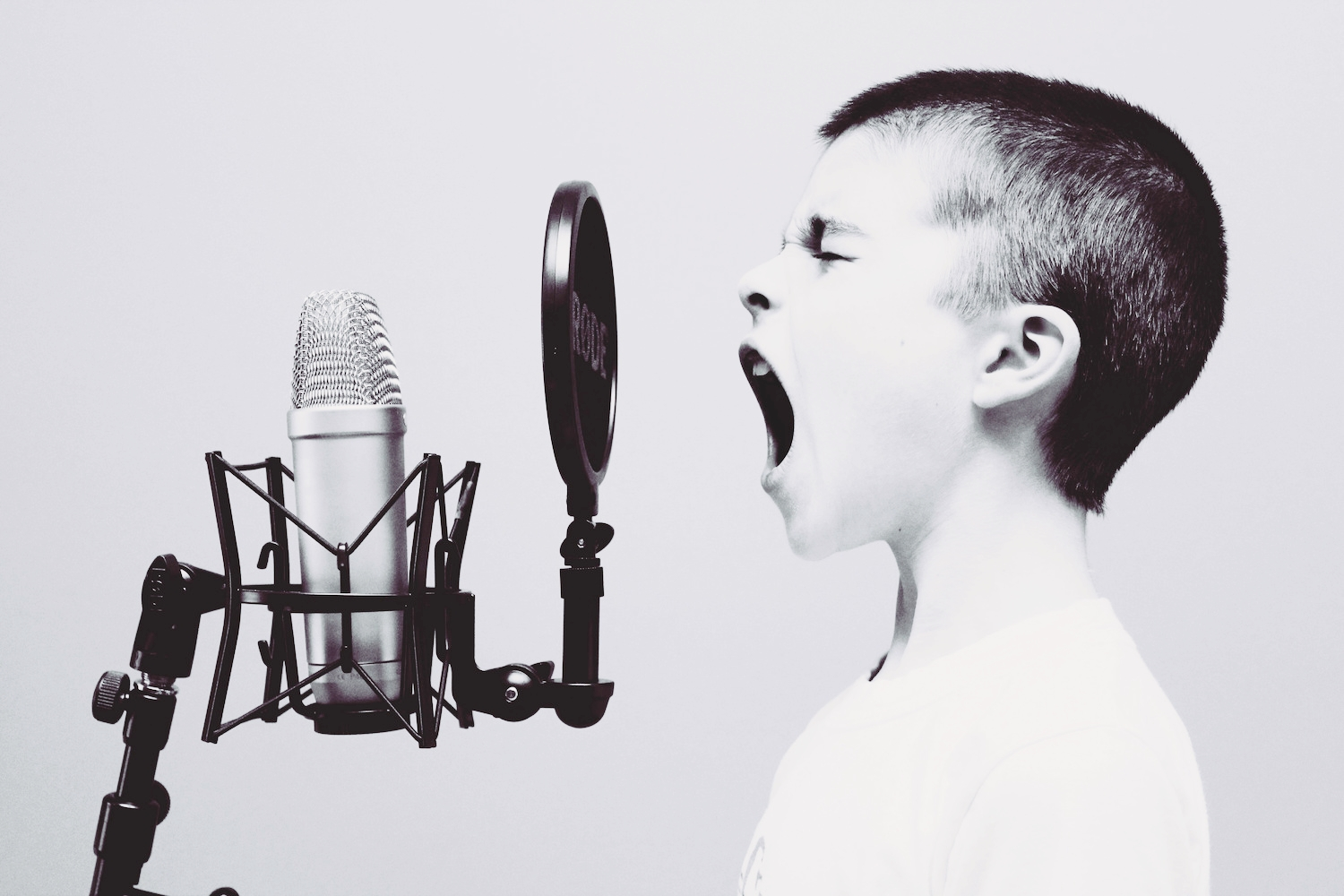 Our voice is powerful and it’s important that we use it
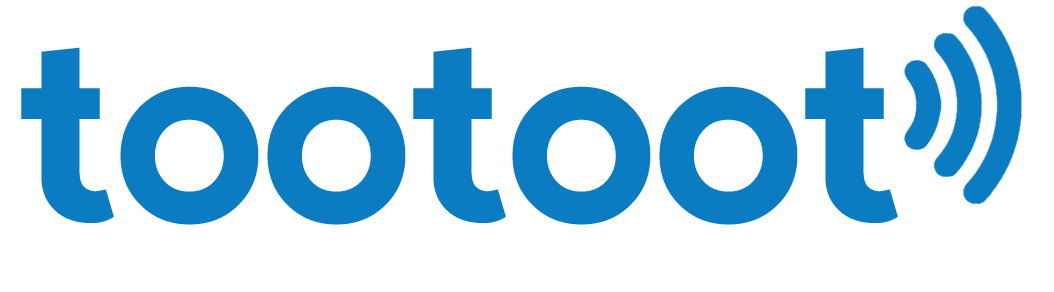 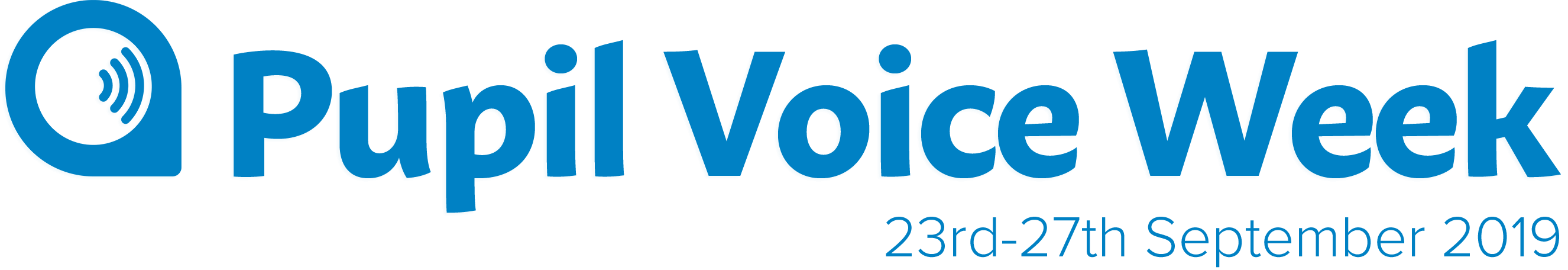 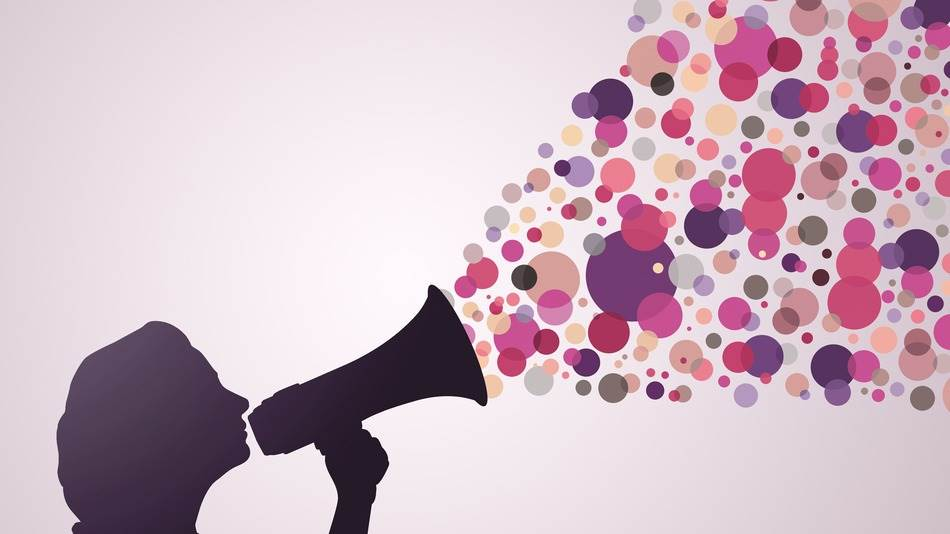 Sometimes it’s easy to use our voice
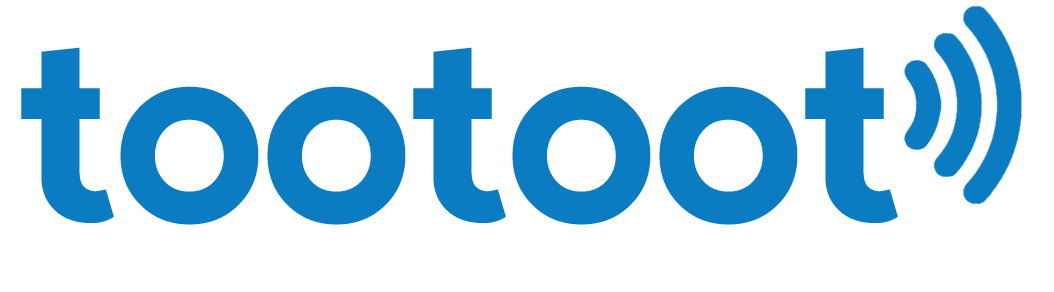 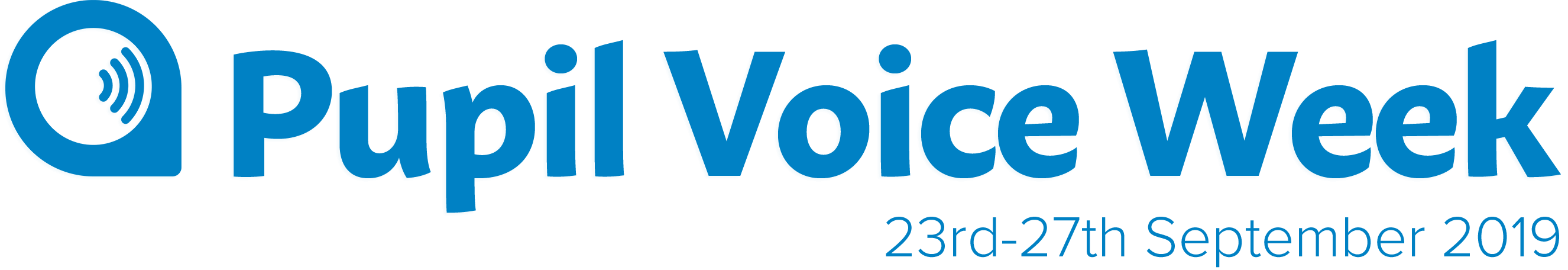 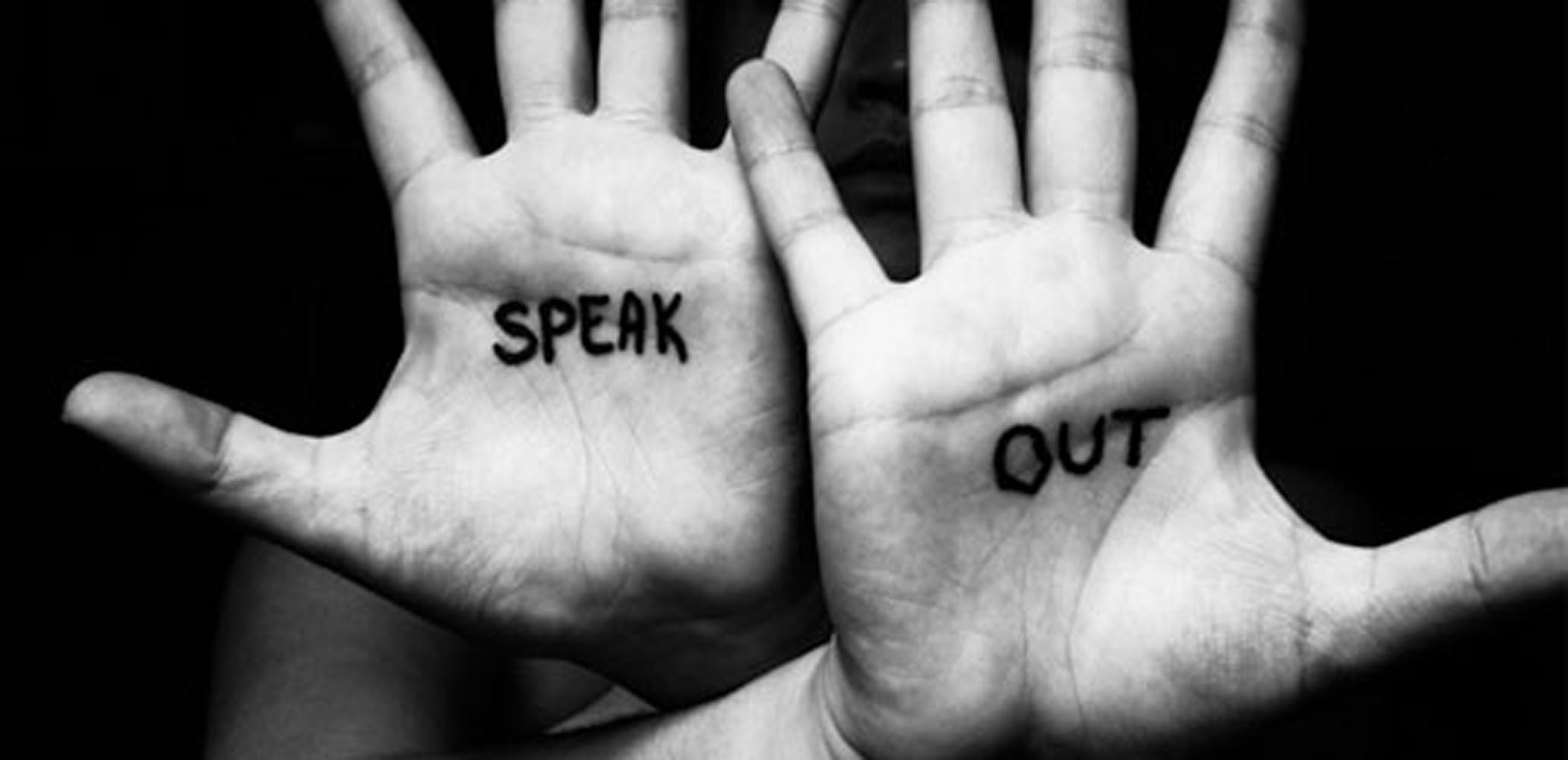 Sometimes it can be hard
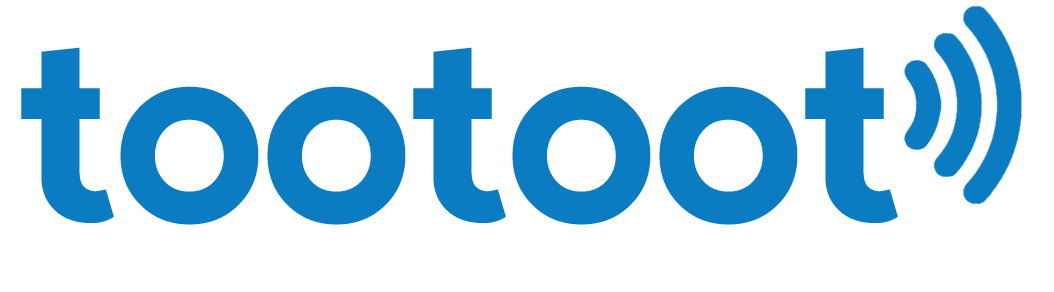 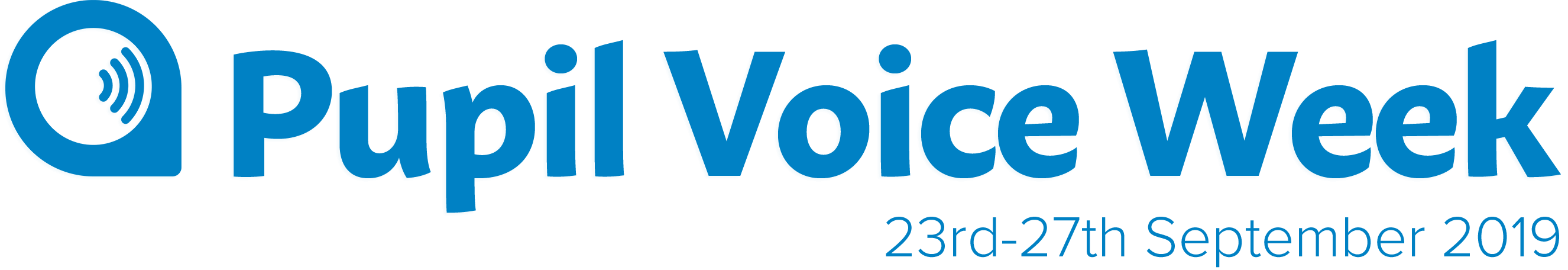 Strive to be proud of how you use your voice each day 😊
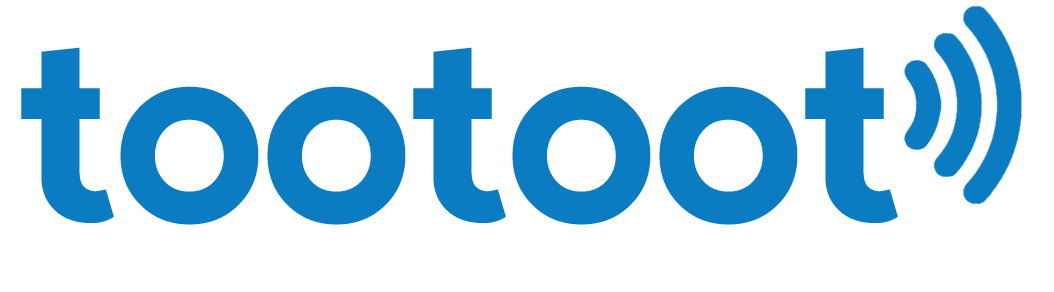 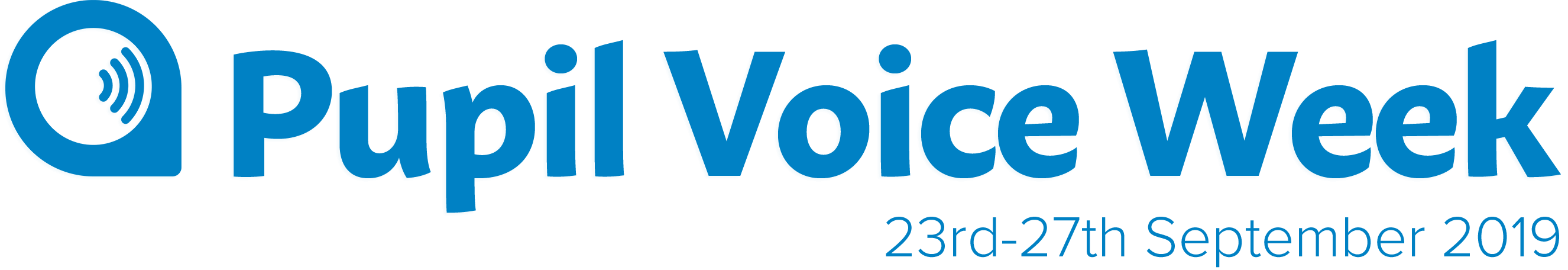 Greta Thunberg
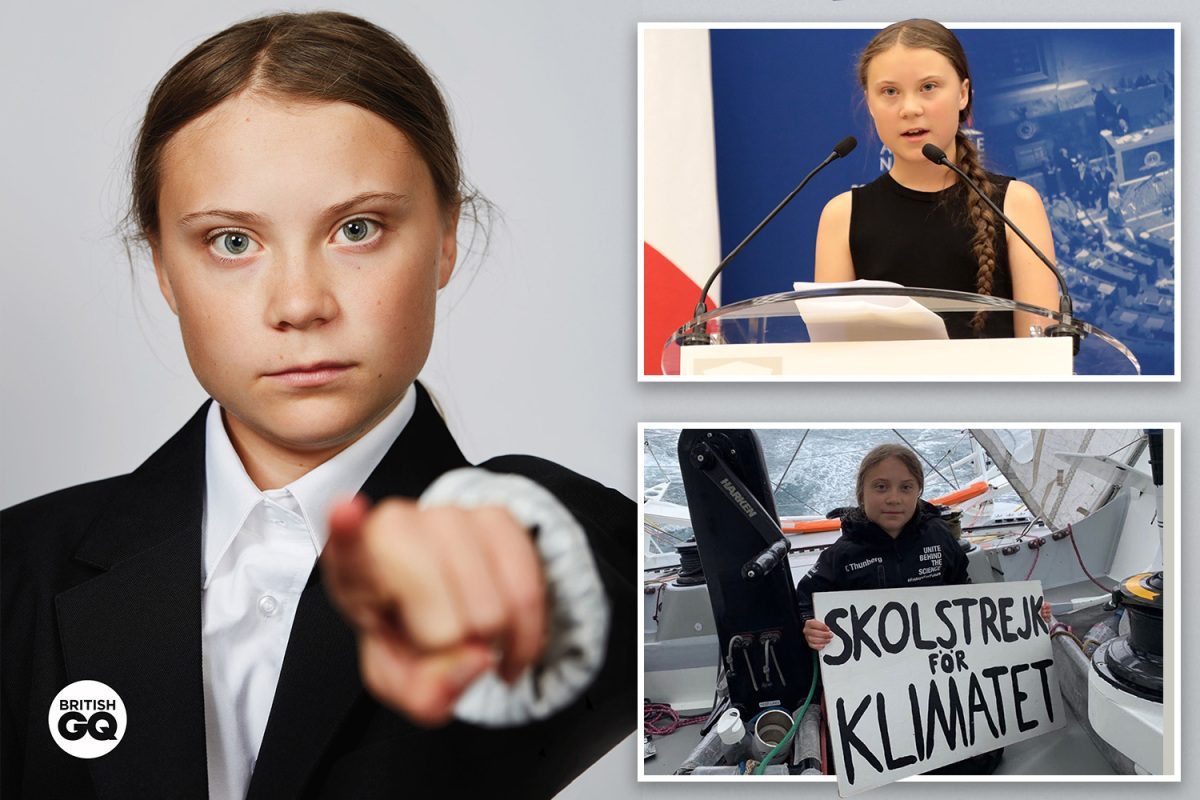 https://www.youtube.com/watch?v=HzeekxtyFOY
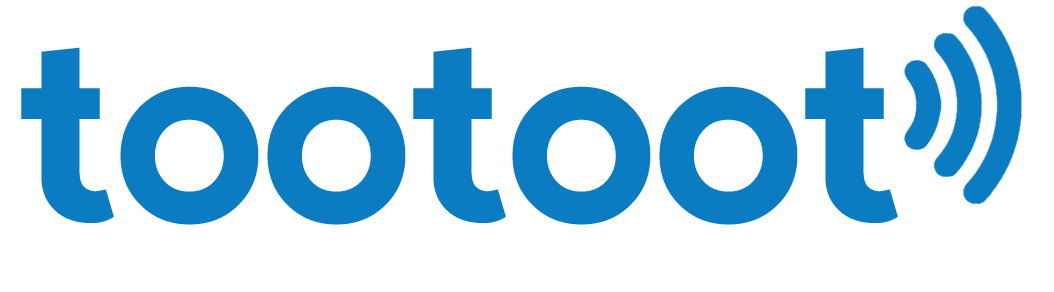 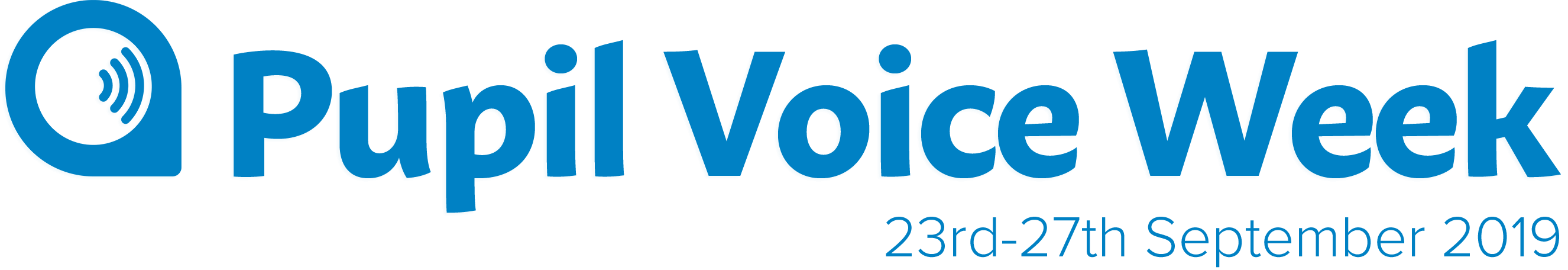 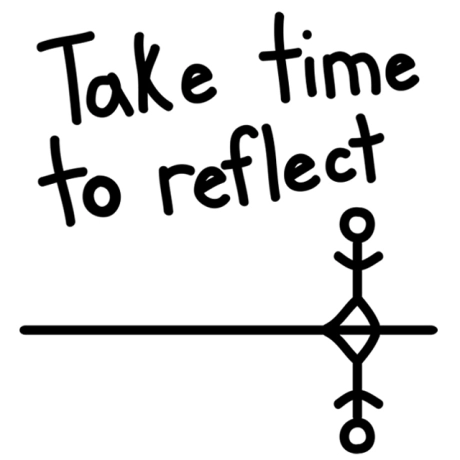 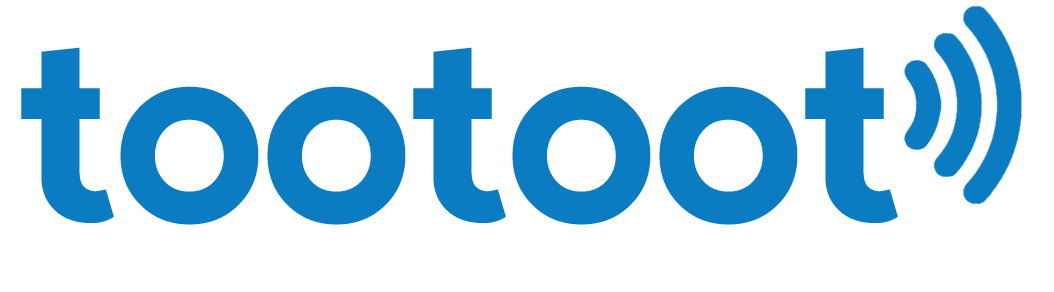 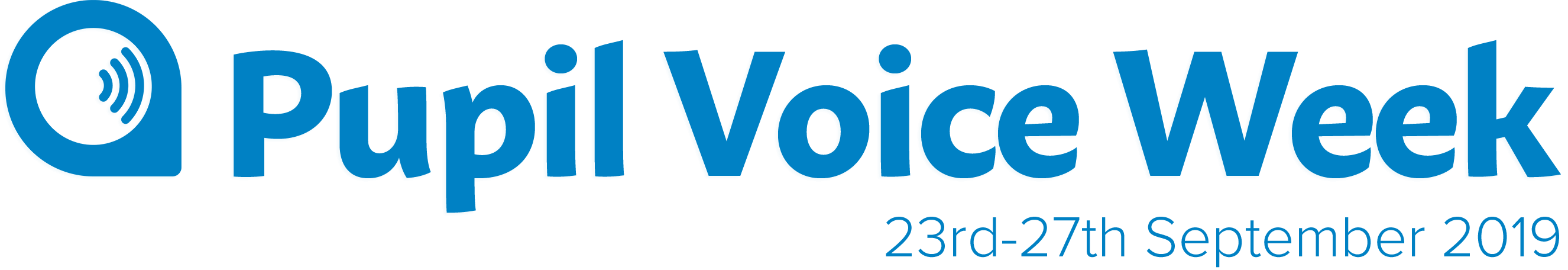